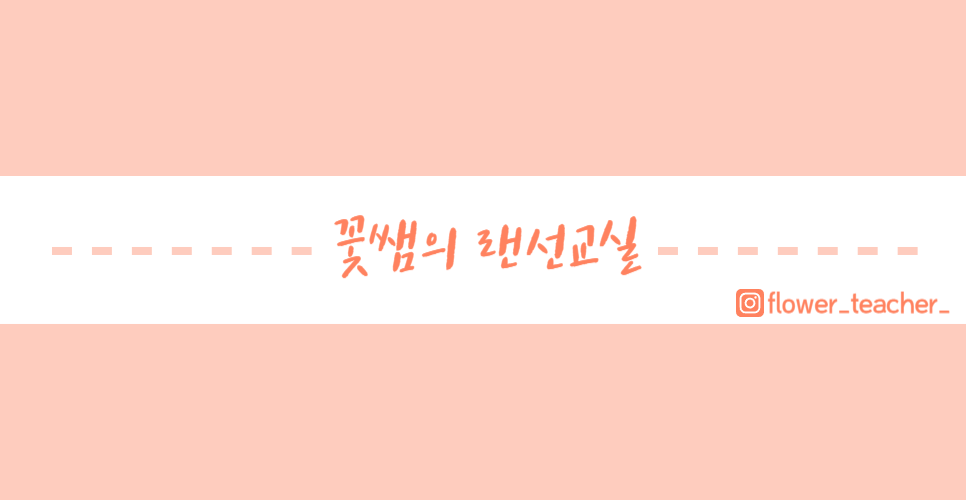 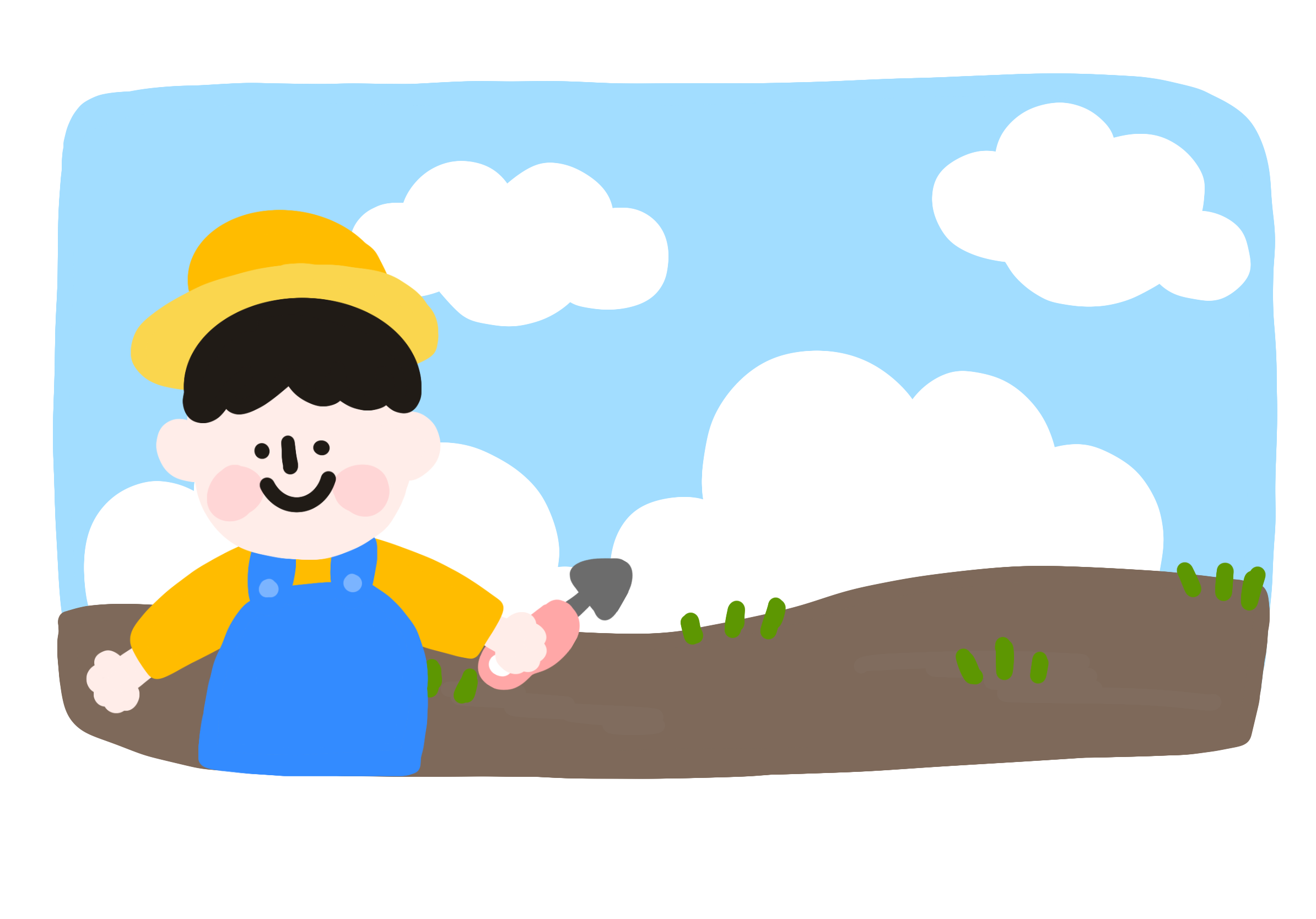 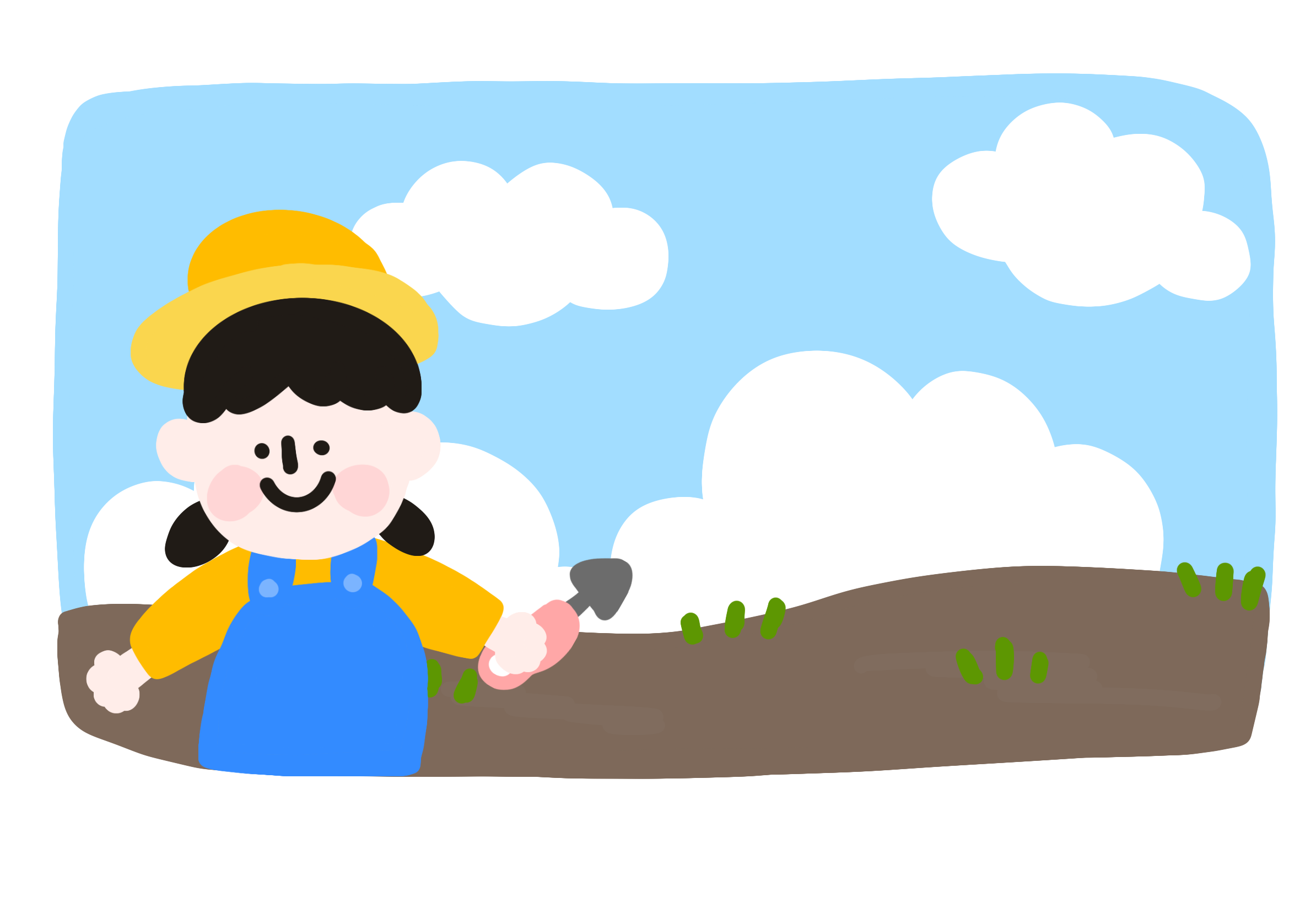 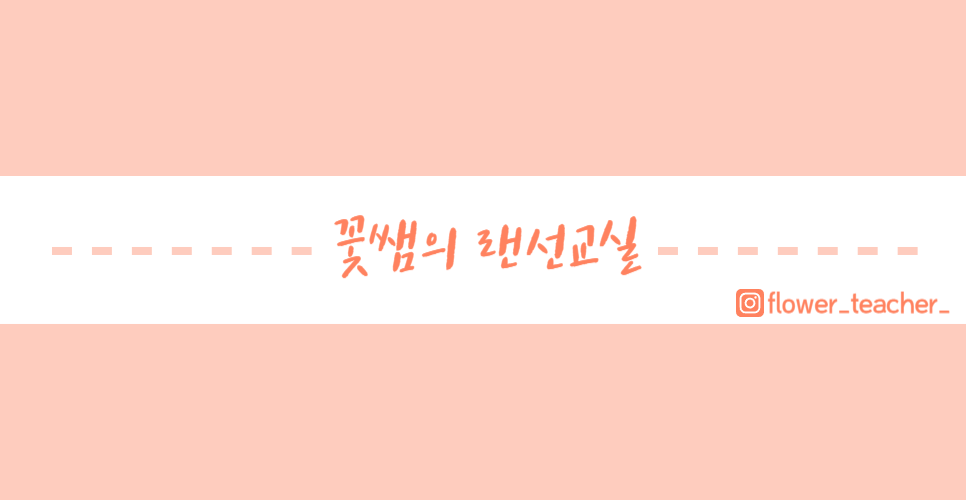 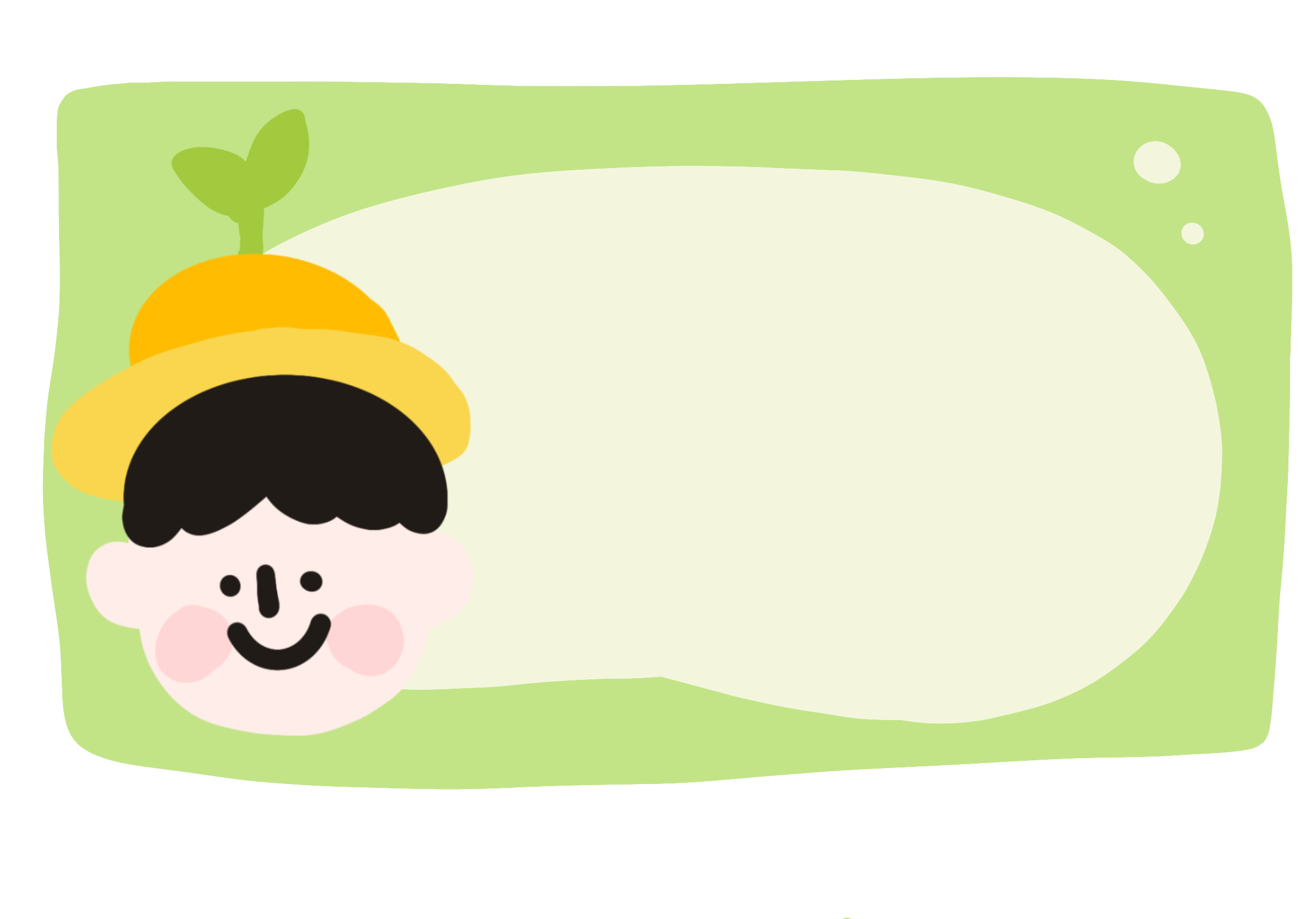 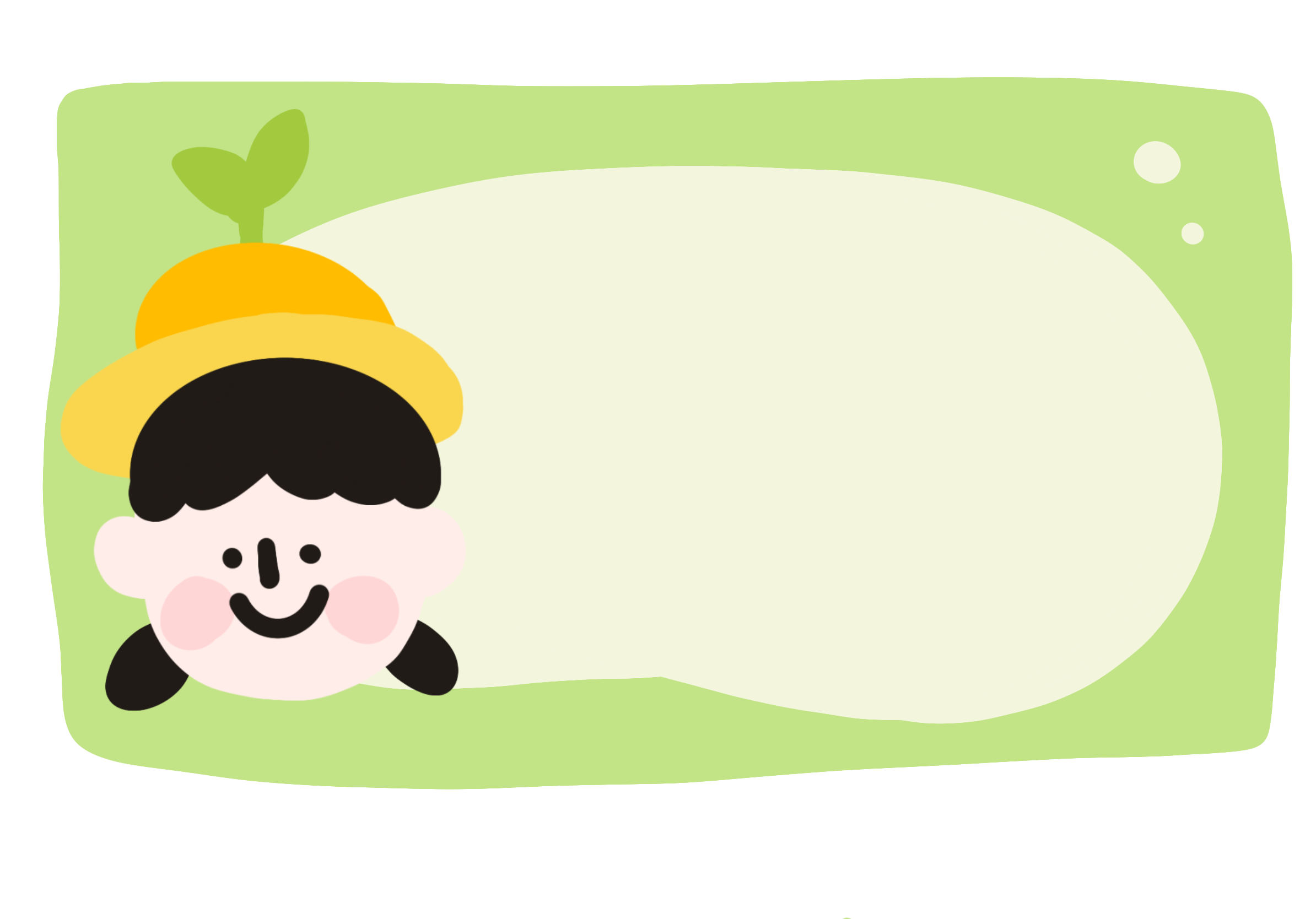 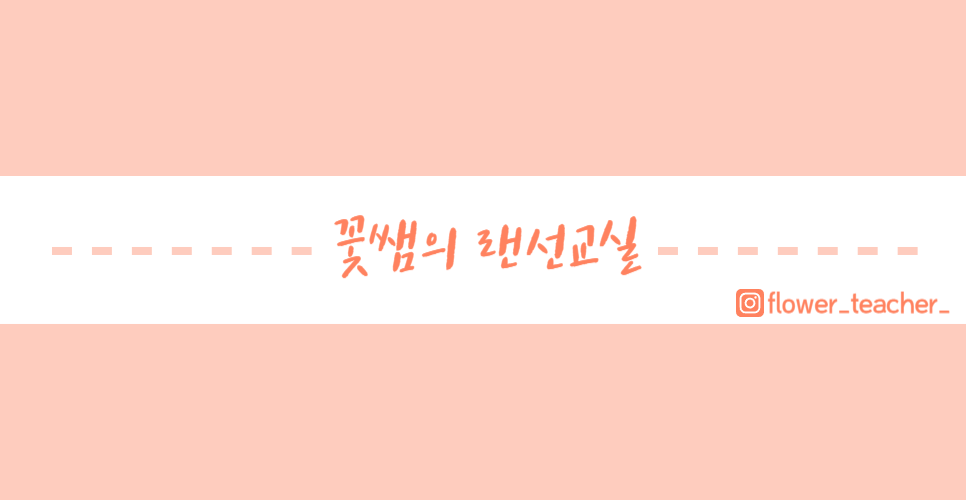 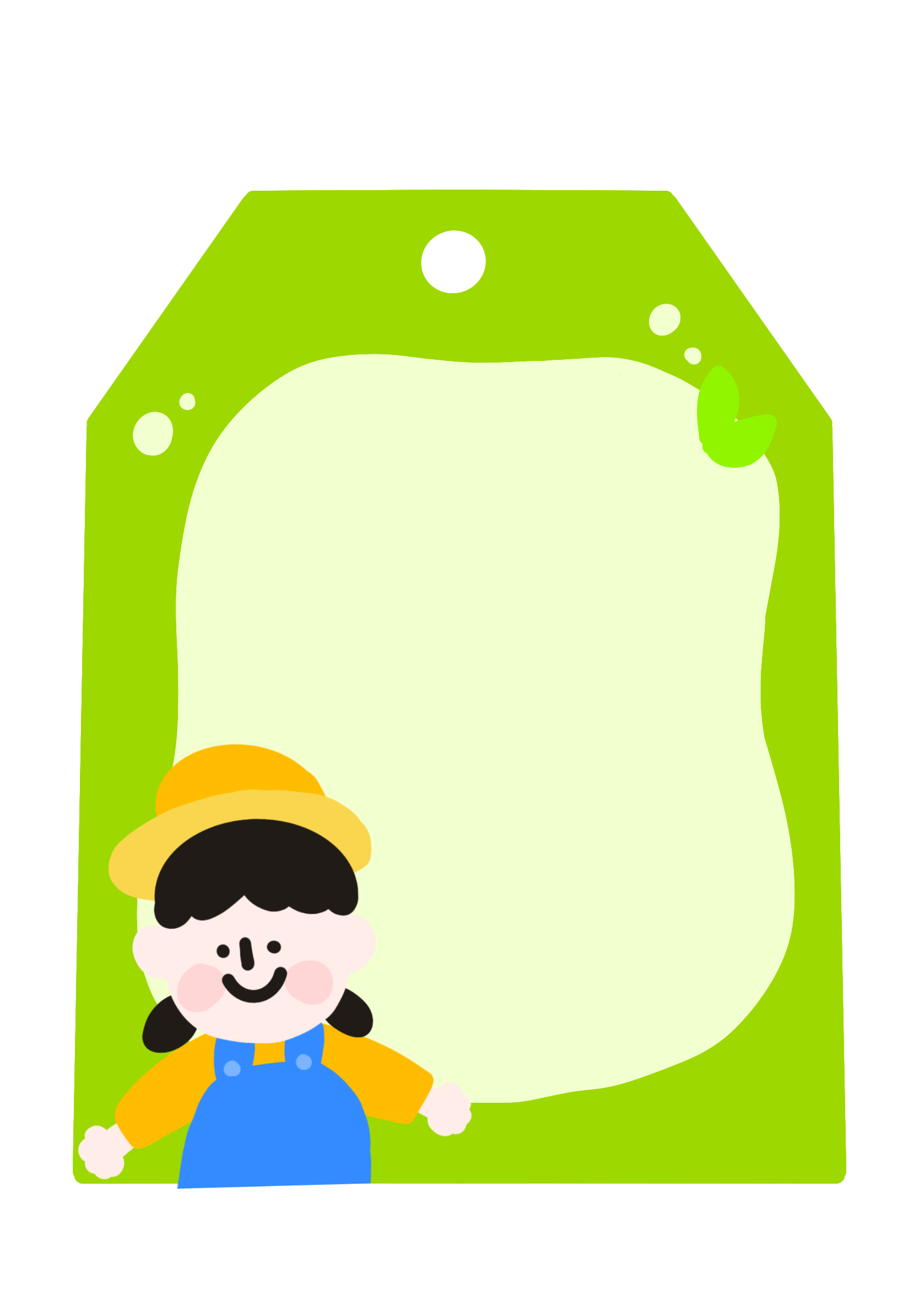 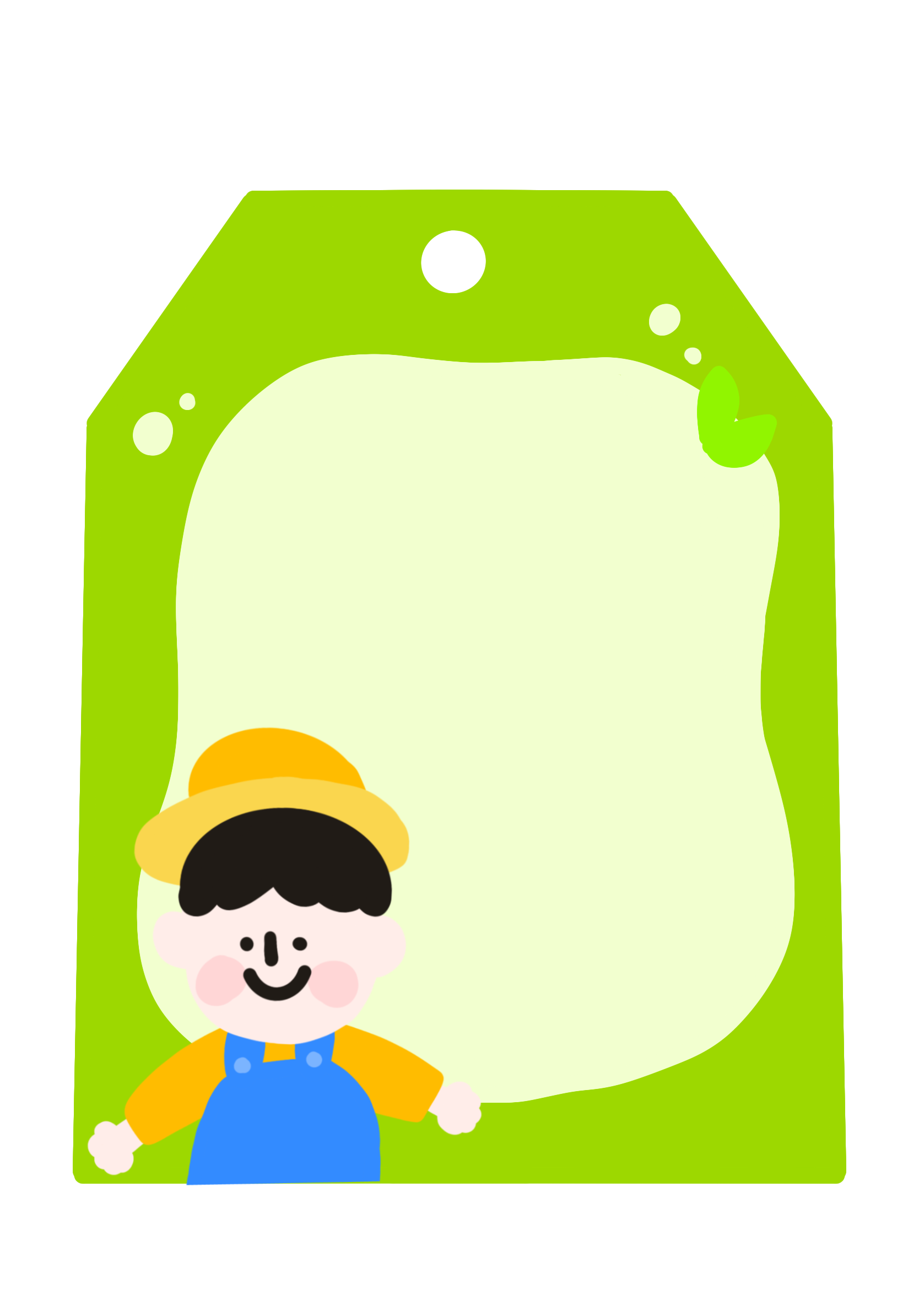 꽃쌤의 랜선교실
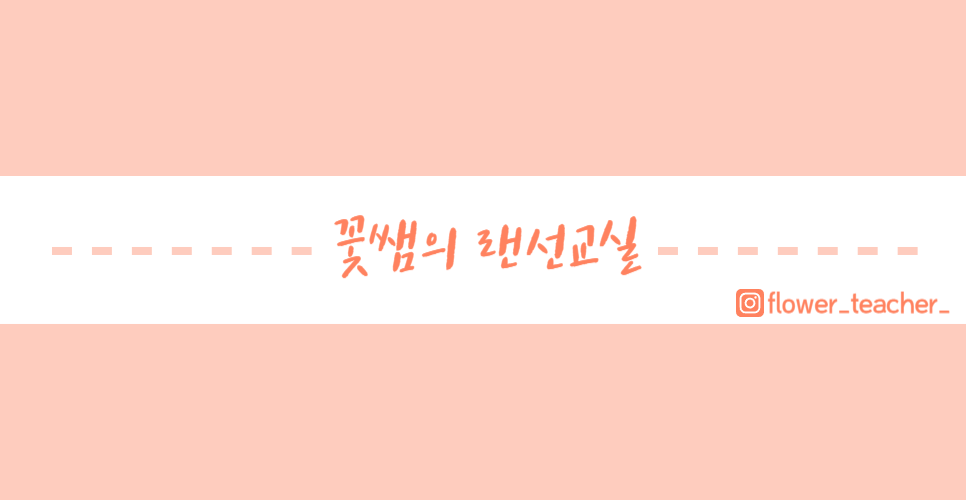 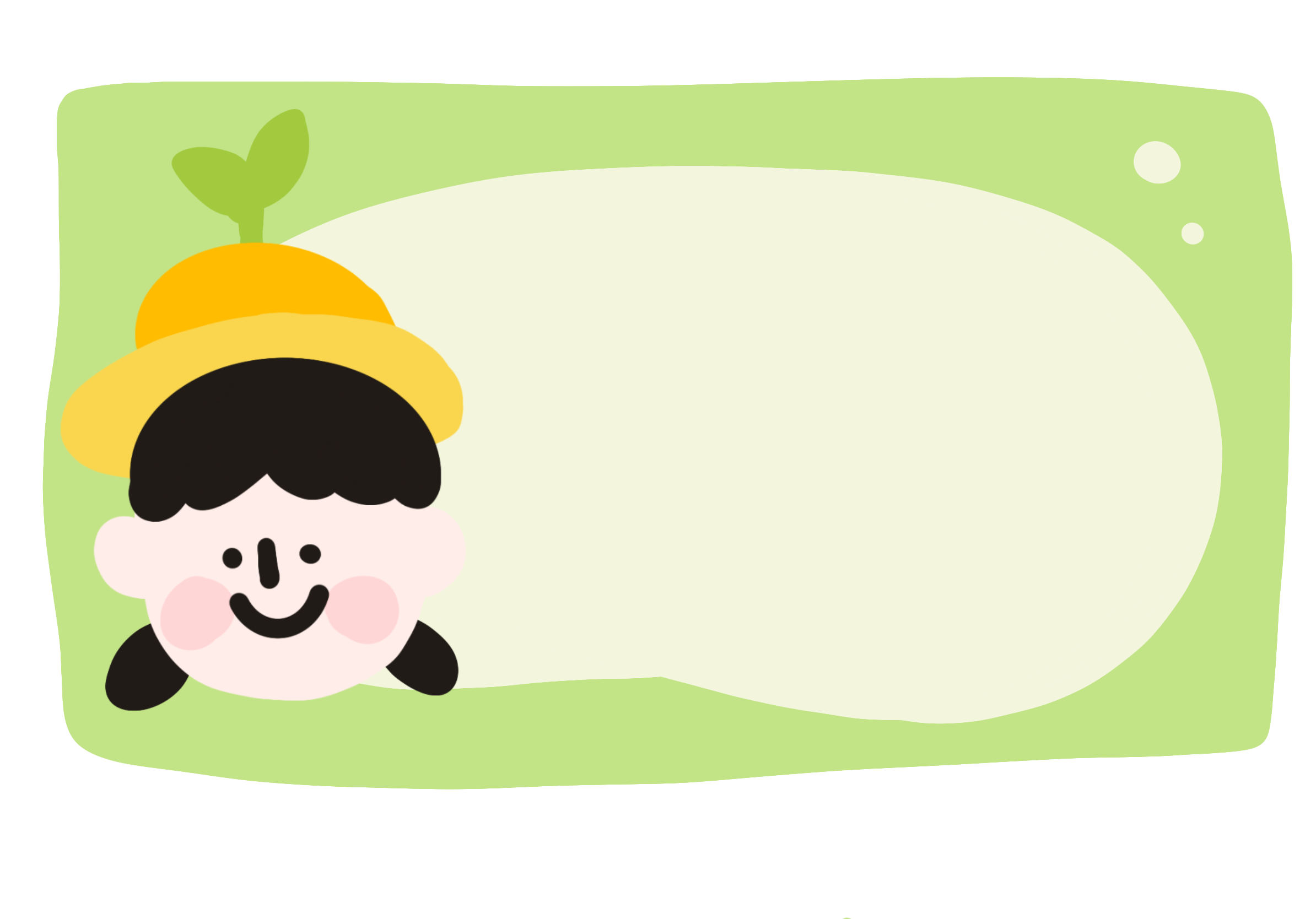 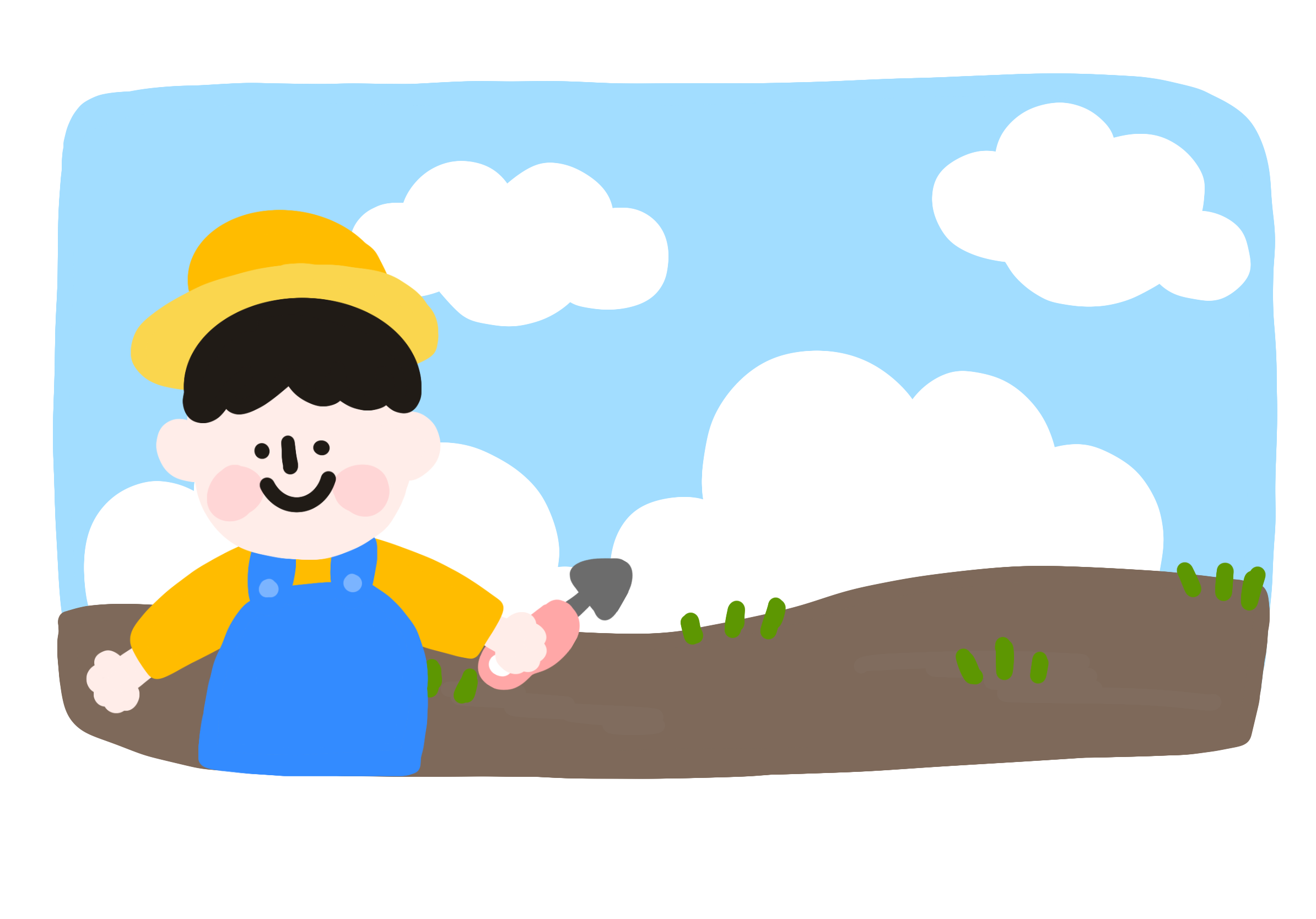 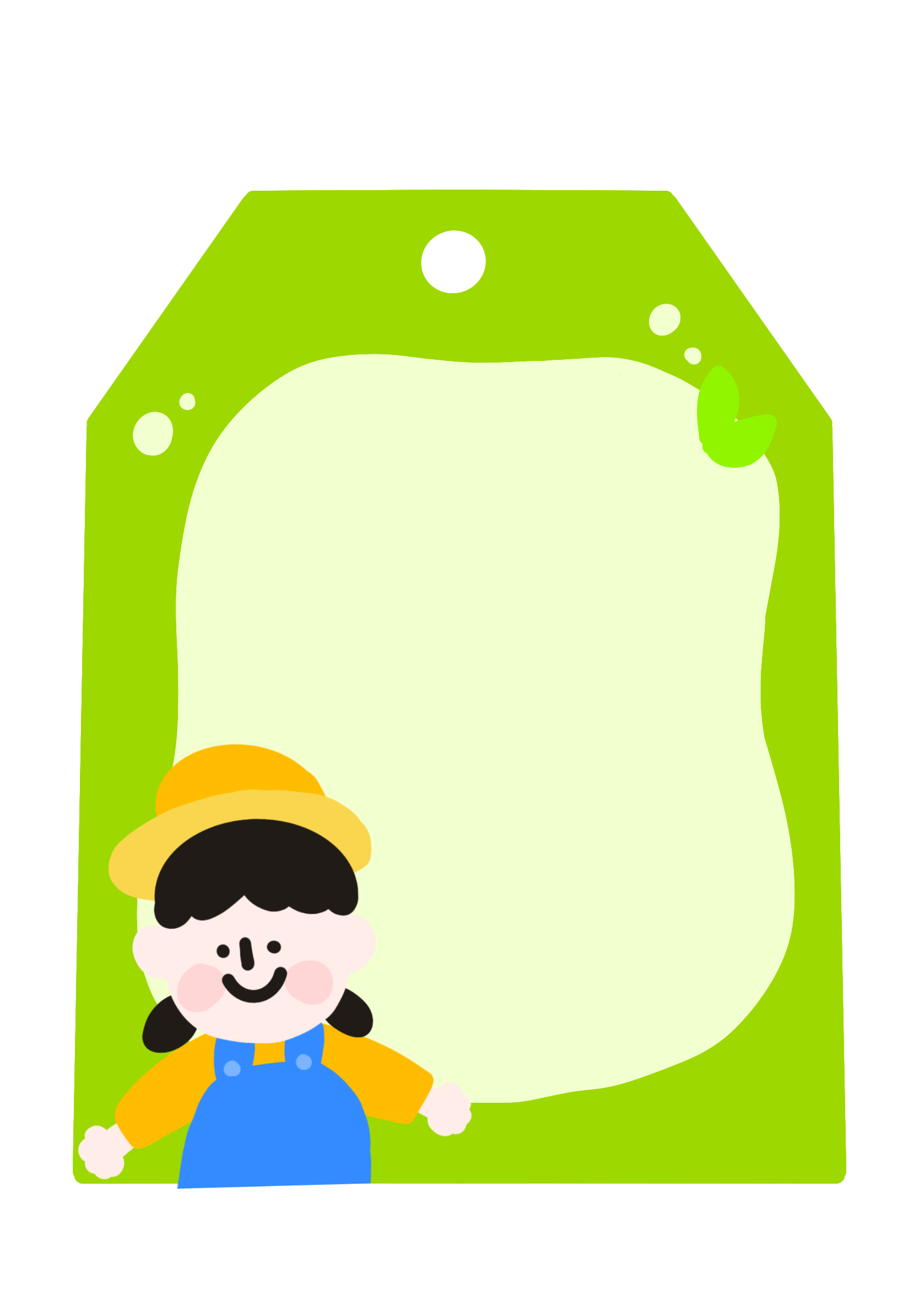 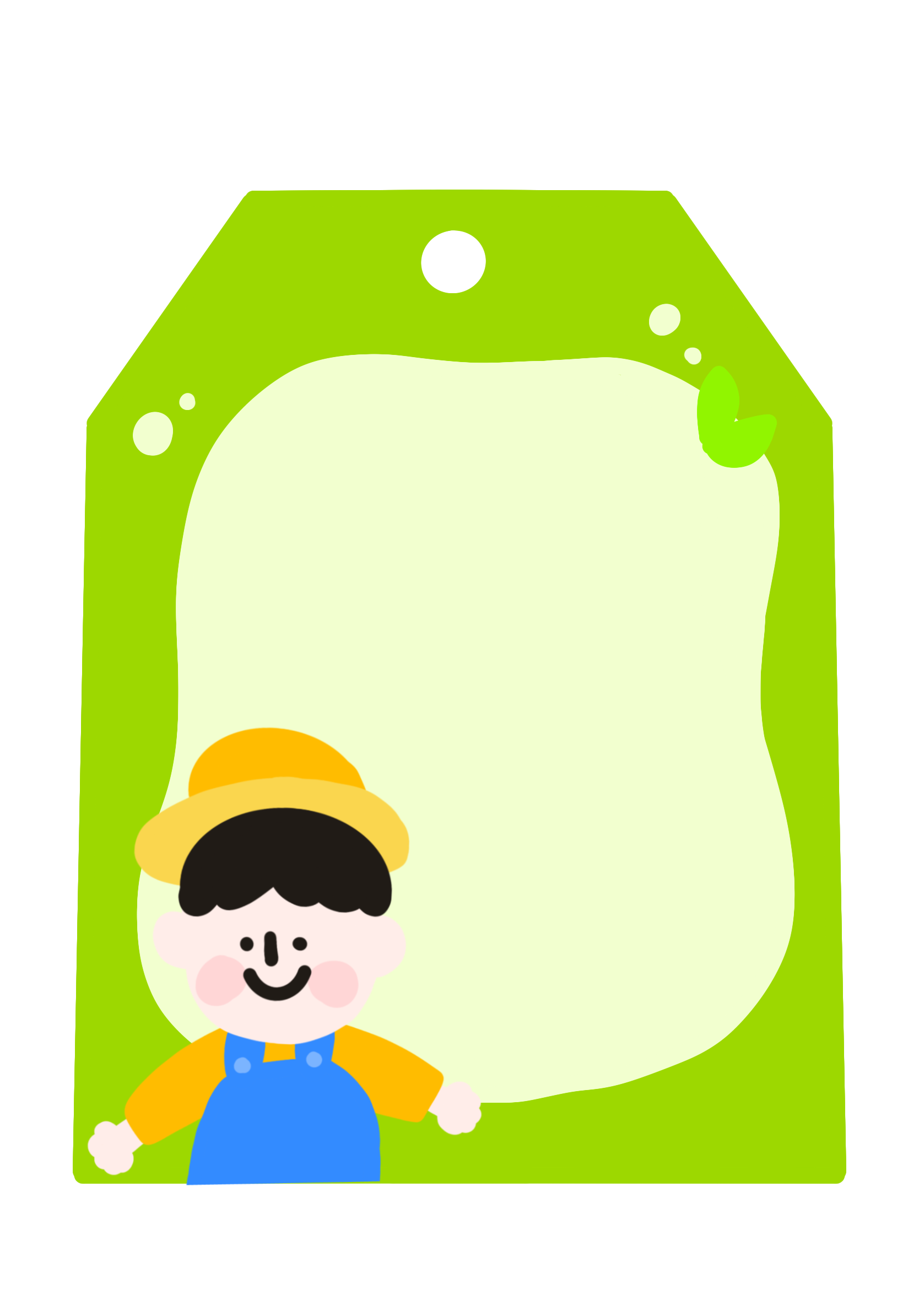 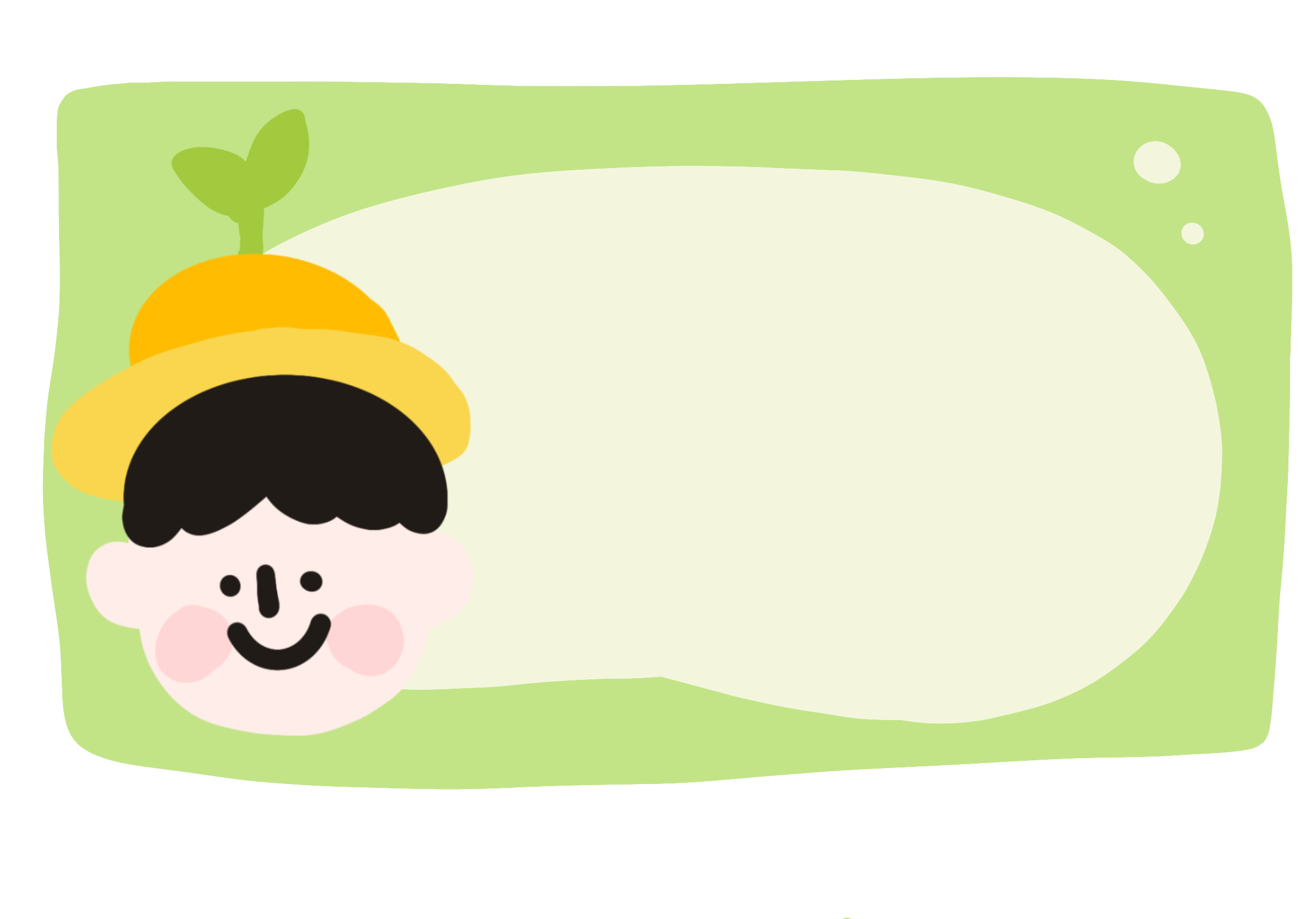 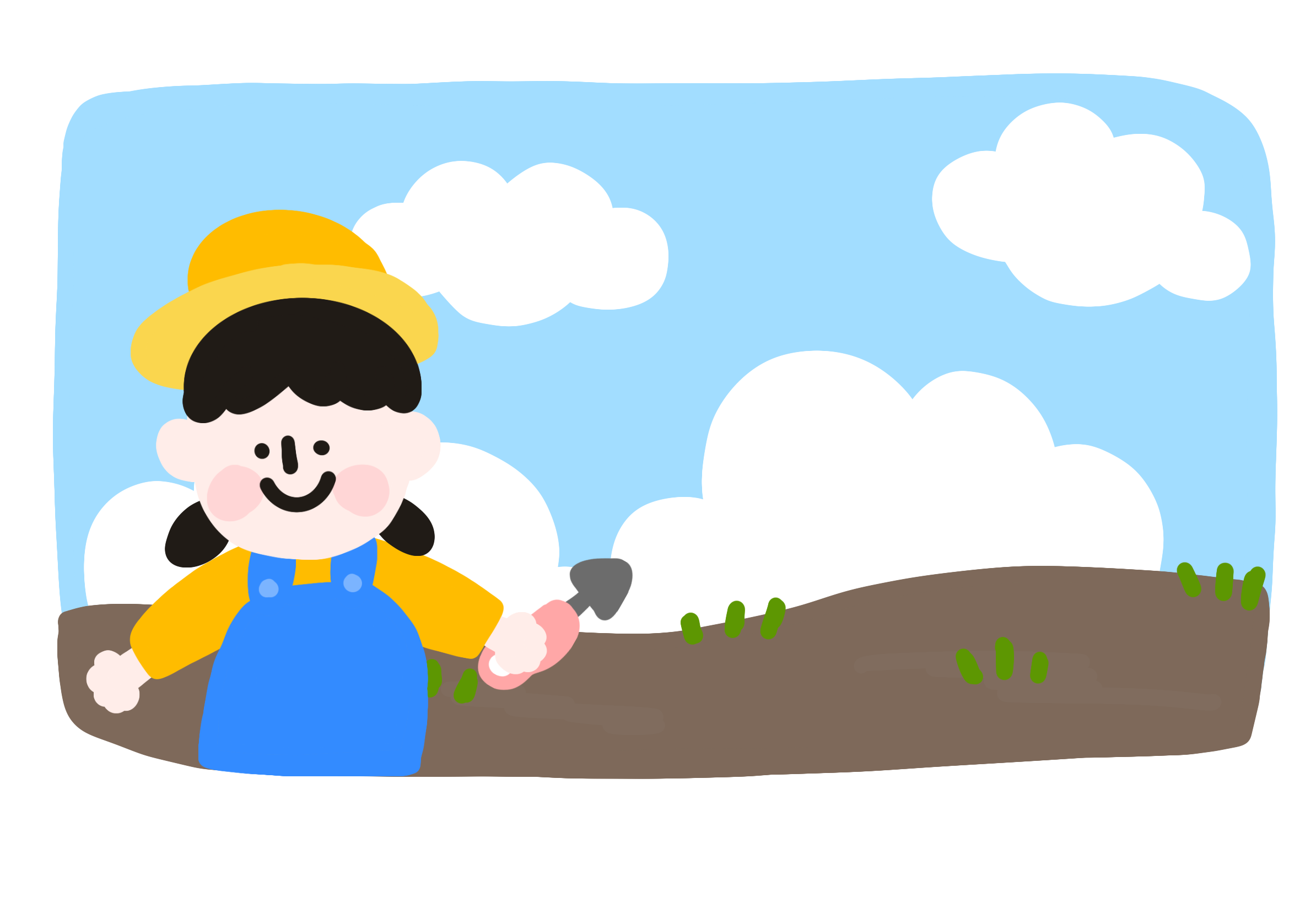 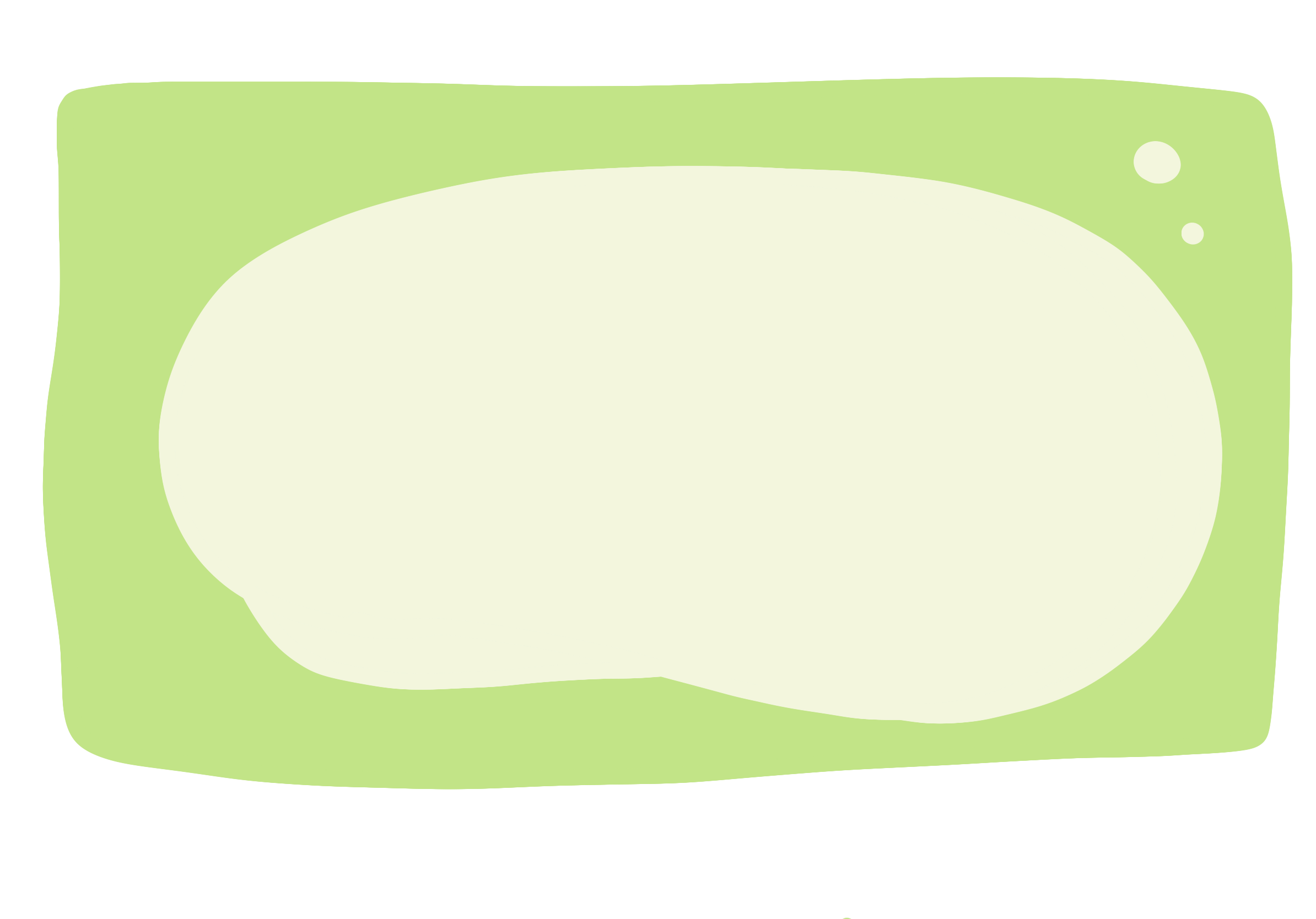